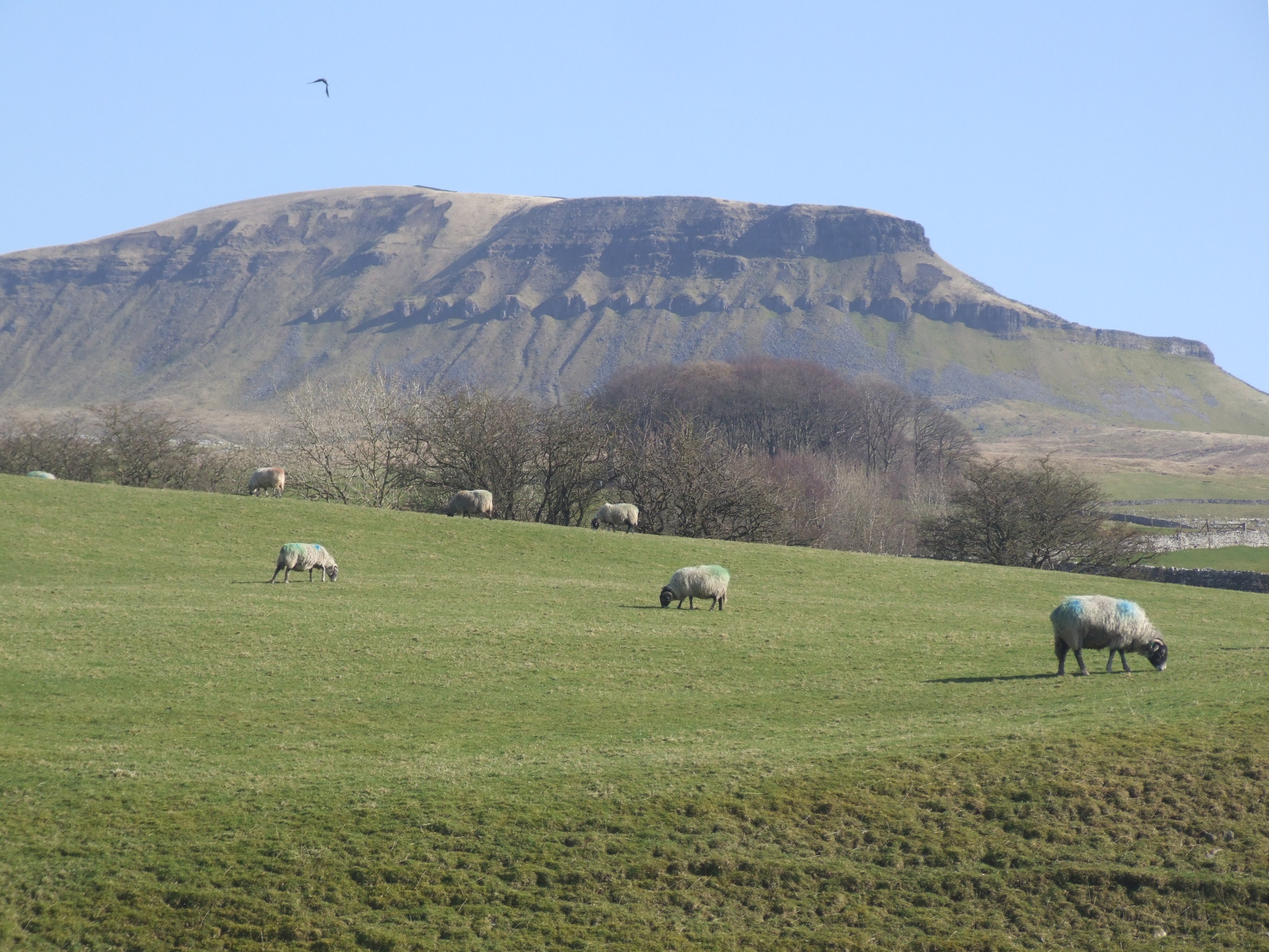 GOD IN THE MOUNTAINS
1. PRAISE inspired by mountains
Psalm 65: 5 – 13
Psalm 19: 1
Psalm 36: 5- 6
Psalm 50: 10 – 11
Psalm 95: 4
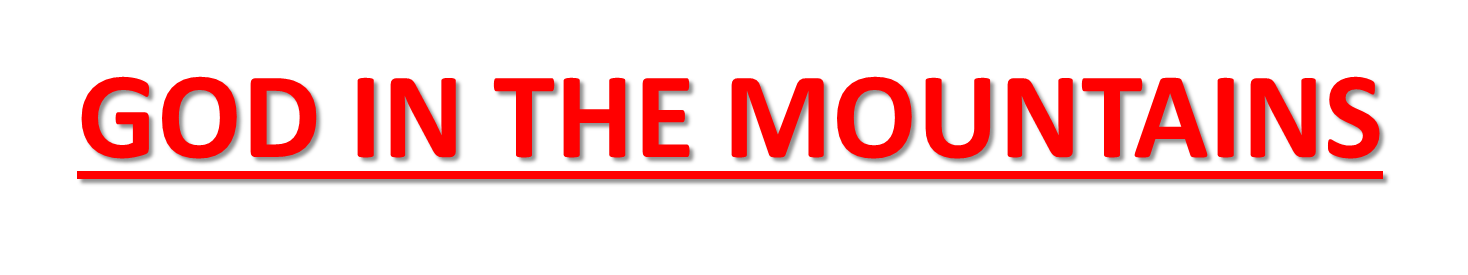 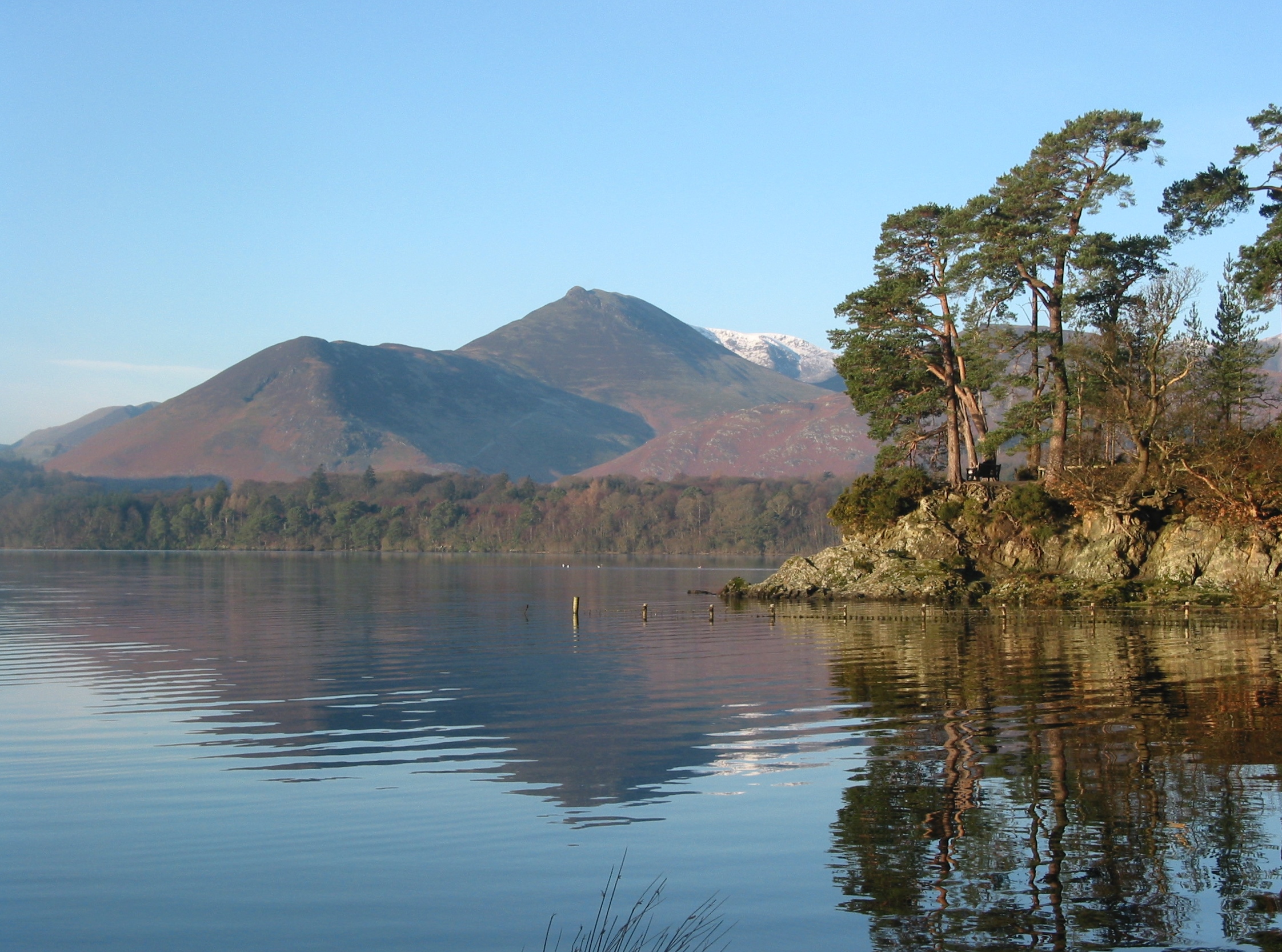 2. PEACE found in the mountains
Luke 6: 12
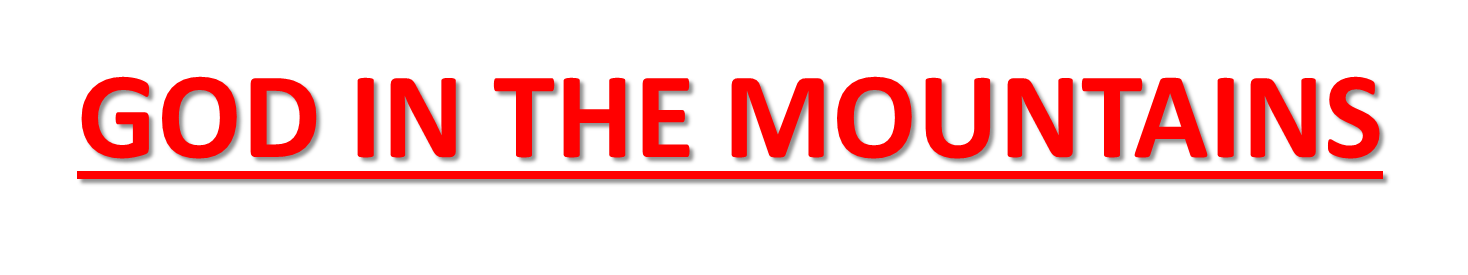 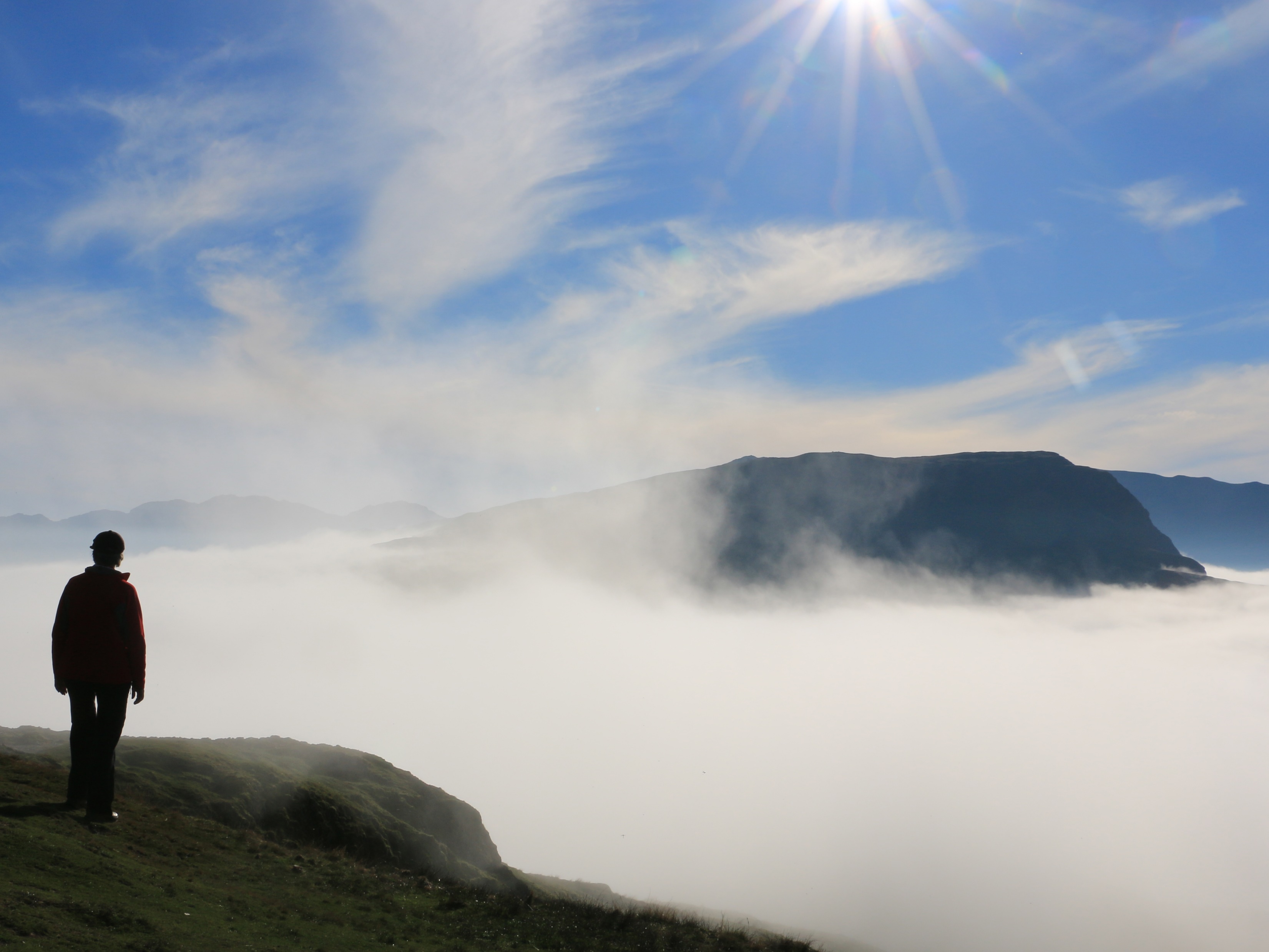 3. PERSPECTIVE found in creation
Job 38
Job 42: 1 - 6
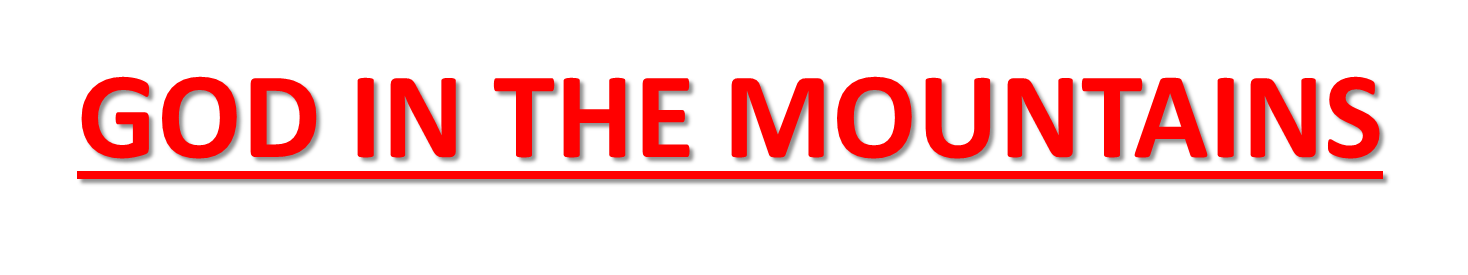 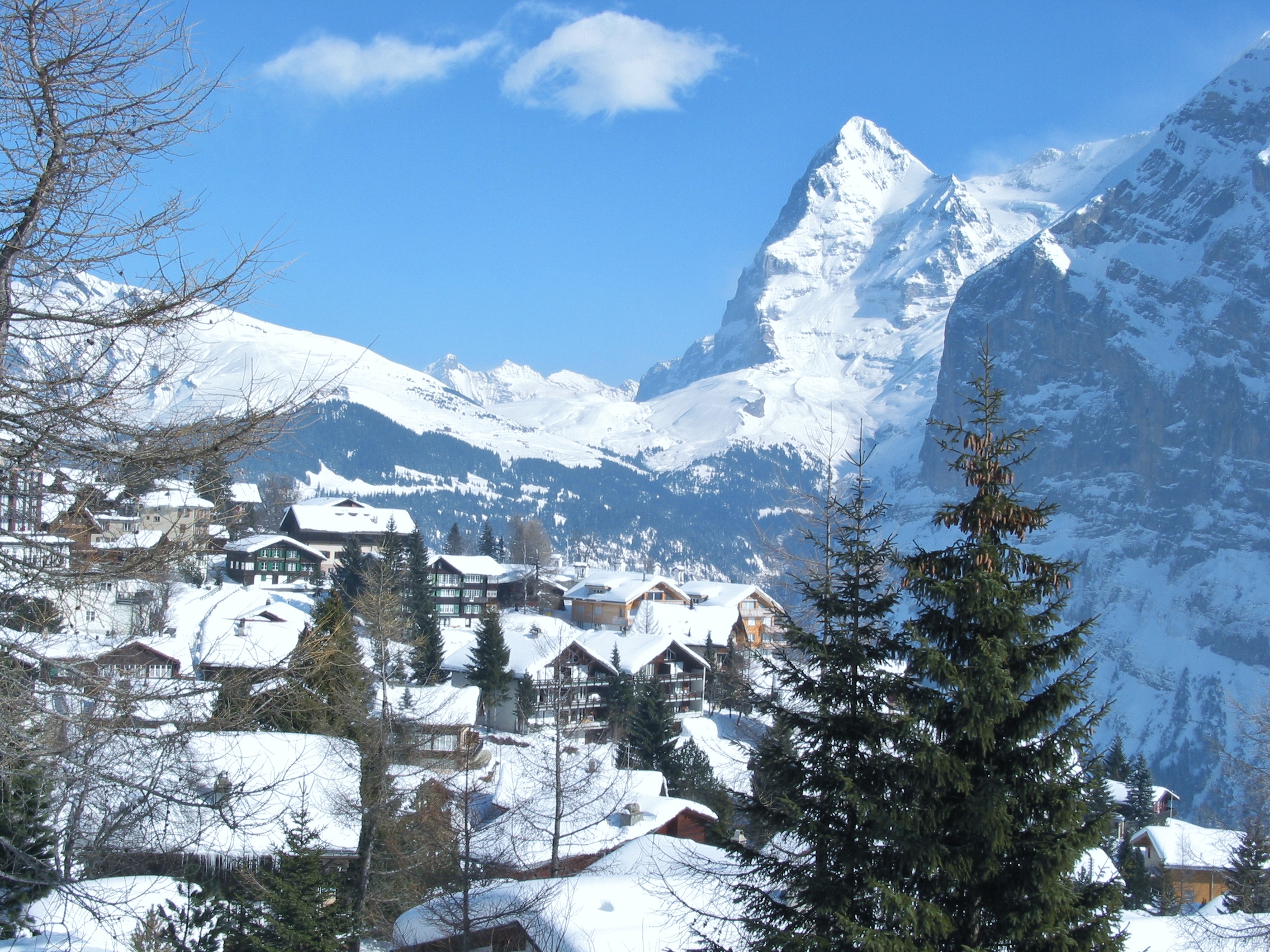 4. PROTECTION symbolised by mountains
Psalm 121: 1
Psalm 125: 1 - 2
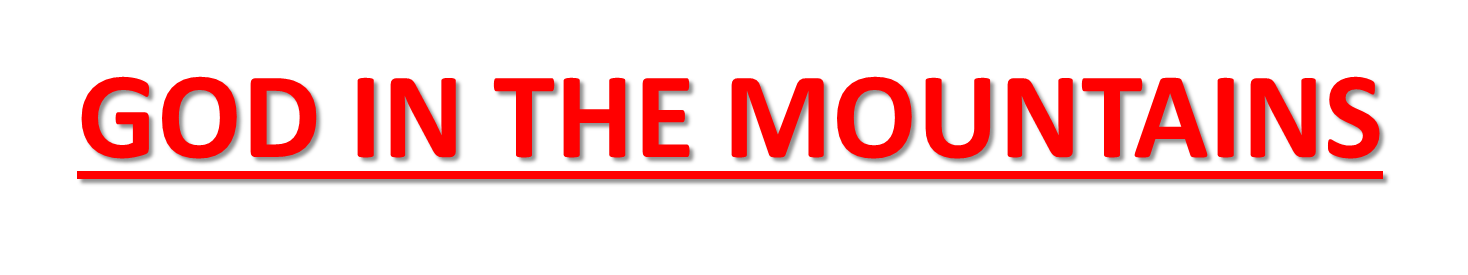 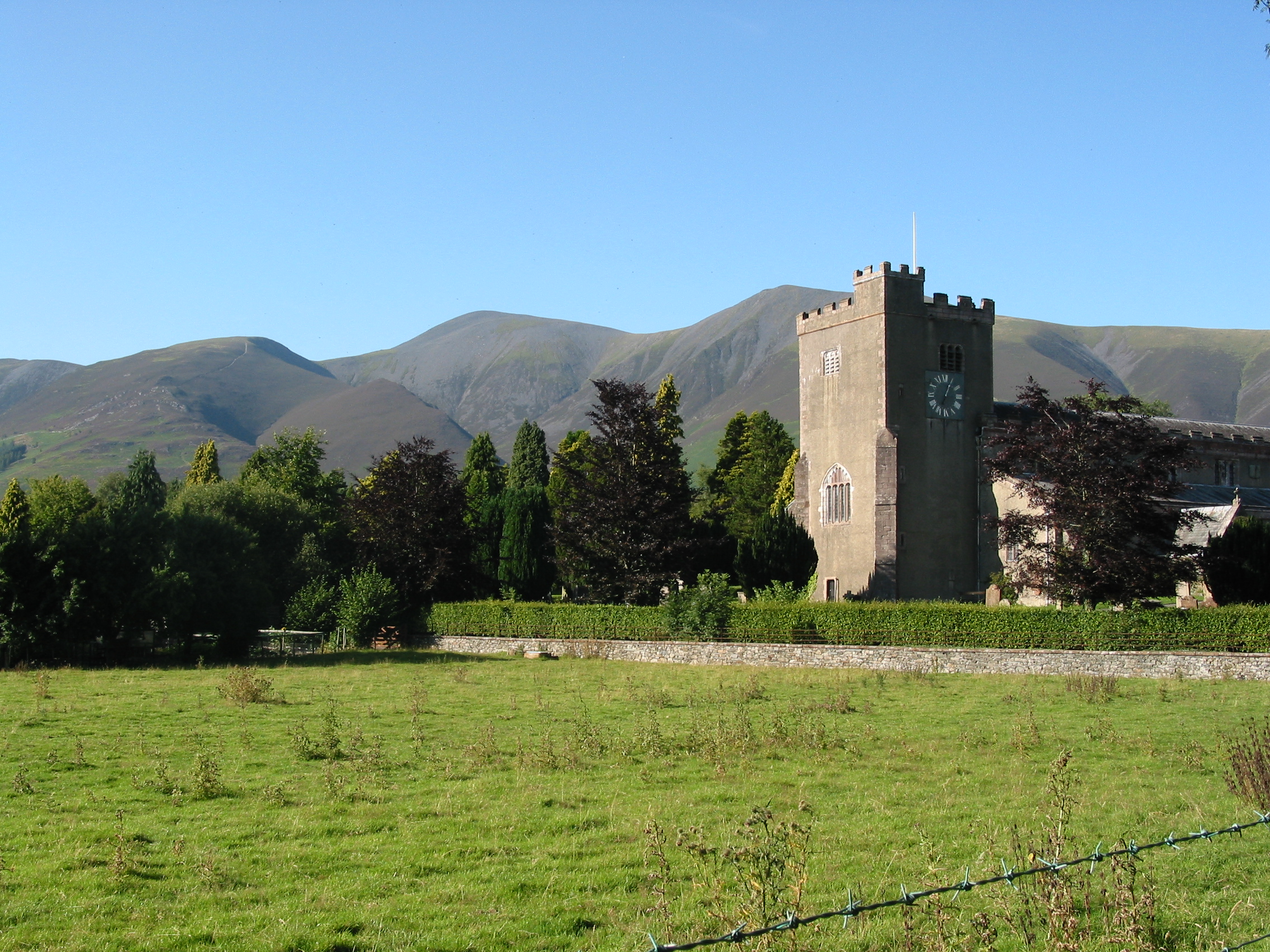 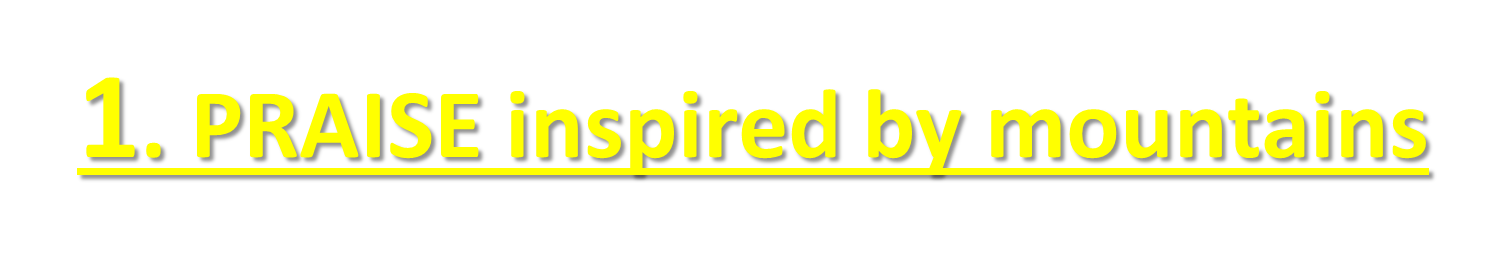 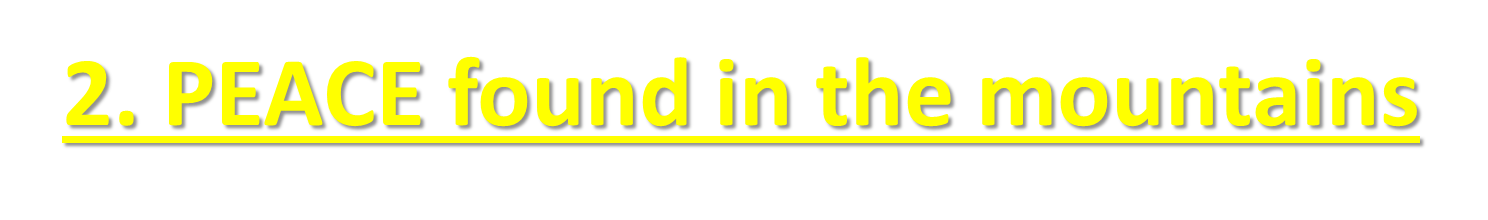 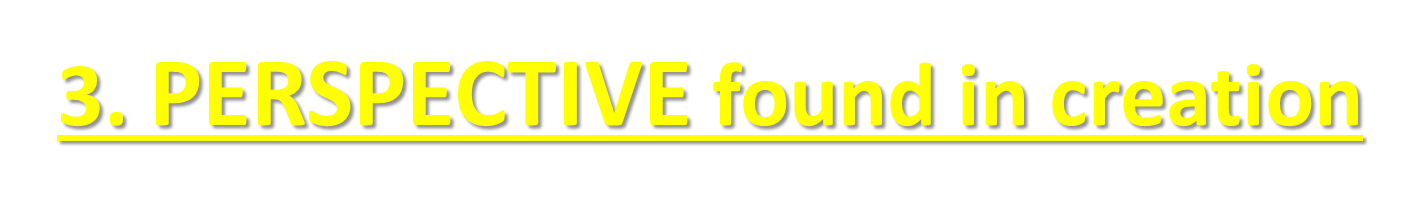 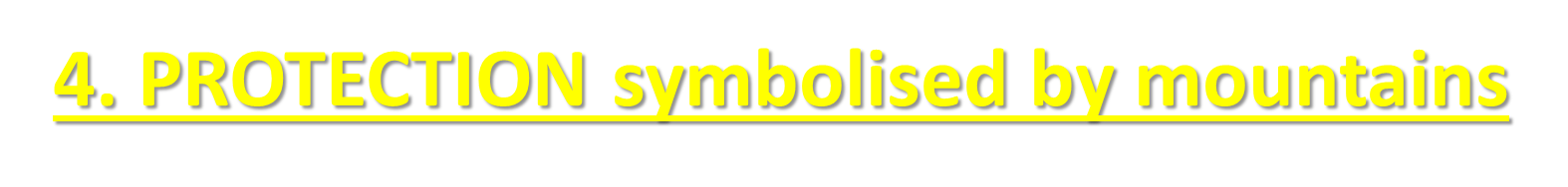